Son-rise program
Program domácího vzdělávání pro děti a dospělé s poruchami autistického spektra (nebo jinou diagnózou)
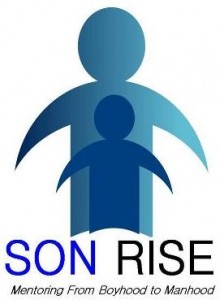 Kunšta Cyril, Mejstříková Jitka, Pražáková Eva

Metodologická praktika v psychologii
Co je son-rise program
„Specifický terapeutický a výchovný systém určený pro rodiny a vychovatele, který umožňuje jejich dětem výrazné zlepšení všech oblastí učení, vývoje, komunikace a schopností.“
„životní filosofie“
„Milovat někoho znamená být s ním šťastný“
Je to přínosná, zábavná a dobrodružná cesta jak pro dítě, tak pro rodiče!!
Co je son-rise program
vznik 1970 v USA jako domácí program (SRP)
manželé Kaufmanovi, těžce autistický a mentálně retardovaný syn Raun - údajně zcela vyléčen, vystudoval VŠ, žádné známky postižení (pochybnosti o prvotní diagnóze)
1983 založili Option Institut a Autism Treatment Center of America (dále ATCA), kde školí v této metodice nové terapeuty a hlavně rodiče
v posledních 25 letech - více než 22 tisíc rodičů a profesionálů z celého světa
určen pro děti, adolescenty a dospělé s PAS
Jak program funguje
Start-Up  - pětidenní základní kurz v USA (1x ročně v UK)
Maximum Impact – nová inspirace/motivace
Intensive Program – individuální kurz
Program New Frontiers
Son-Rise dětský facilitátor – 18 měsíční tréninkový program
Program SRP učitel – výcvik SRP profesionálů
ceny
Son-Rise Start-up
Velká Británie – 2.500$
(nezahrnuje stravu a ubytování)
USA – 2.200$
Překladatel – 1.000$
Realizace programu
rodič jako hlavní terapeut a vedoucí programu
podpůrný tým dobrovolníků, příbuzných a přátel
ATCA doporučuje přinejmenším 20 hodin týdně, ale 40 hodin a více je optimální
Son-rise v čr
Odkazy:
http://www.srp-terapeut.cz/
http://mokranovci.net/ 
V ČR neprobíhá výcvik v SRP
Jediná certifikovaná (samozvaná?) terapeutka -  Linda Cecavová Neubauerová
Základní principy srp
Joining – imitace činnosti dítěte a připojení se k jeho aktivitám
Reciproční imitace na vědecké úrovni podložena
Využívání přirozené motivace dítěte – podpora vnitřní motivace
3E – nadšení, entuziasmus a energie
Základní principy srp
Rodič jako hlavní terapeut
“Ani sebevětší odborník prostě nemůže nahradit rodiče!! Rodiče mají největší motivaci dítěti pomoci. Jejich cit, láska a trpělivost jsou pro dítě nenahraditelné. V Son-rise Programu také věříme (a hlavně vidíme), že rodič je pro dítě nejlepším odborníkem.”
Nesoudící a optimistický postoj

Herna – klidné a bezpečné prostředí (stimuluje dítě v žádoucích aktivitách a komunikaci)
výzkumy
Nalezeny 3 studie 
Studie 1 
Vyhodnocovali rodiče
Neověřeny předpoklady užití parametrických statistických metod + malý vzorek
Studie 2
Malý vzorek
Intervenující proměnné
Studie 3 (Spíše zápory)
Nesrovnalosti v N
Dotazník bez psychometrických údajů
Kritické zhodnocení
Neškodné
Užívané metody
Přijímání dítěte

Škodlivé
Vzbuzování nerealistických nadějí
Časová náročnost
Finanční náročnost
Negativní dopady na rodinu
zdroje
Ingersoll, B., & Schreibman, L. (2006). Teaching Reciprocal Imitation Skills to Young Children with Autism Using a Naturalistic Behavioral Approach: Effects on Language, Pretend Play, and Joint Attention. Journal Of Autism & Developmental Disorders, 36(4), 487-505
Ryan, R.M., Deci, E.L. (2000). Intrinsic and Extrinsic Motivations: Classic Definitions and New Directions. Contemporary Educational Psychology 25, p. 54–67.
Koegel, R. L., Dyer, K., & Bell, L. K. (1987). The influence of child-preferred activities on autistic children's social behavior. Journal Of Applied Behavior Analysis, 20(3), 243-252.
Sari, O. T. (2014). Outcomes of play-based home support for children with autism spectrum disorder.Social Behavior & Personality: An International Journal, 42, p. 65-80
Jenkins, T., Schuchard, J. & Thompson C. K. (2012). Training Parents to Promote Communication and Social Behavior in Children with Autism: The Son-Rise Program.
Houghton, K., Schuchard, J., Lewis, Ch., Thompson, C. K. (2013). Promoting child-initiated social-communication in children with autism: Son-Rise Program intervention effects. Journal of Communication Disorders, 46, 495-506.
Williams, K. R. & Wishart, J. G. (2003). The Son-Rise Program intervention for autism: an investigation into family experiences. Journal of Intellectual Disability Research, 47, 291-299.
Děkujeme za pozornost
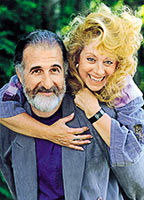